KAUNO SANATORINIO LOPŠELIO DARŽELIO  „PUŠYNĖLIS“IKIMOKYKLINĖS  „ŽIOGELIŲ“  GRUPĖS
Nuotolinio ugdymo proceso organizavimo apibendrinimas

2020.04.27- 05.01




Parengė: I. Ledzinskaitė
Šios savaitės tema: Tau, mamyte.Keliami šie uždaviniai :
Skaityti rekomenduotus eilėraščius, pasimokyti juos mintinai- plečiant įgūdžius komunikacinėje  srityje, turtinant žodyną ir kalbėjimo įgūdžius;
Lavins kirpimo įgūdžius- kerpant gėles atvirutes ir gaminant siūlomas dovanėles; (kūrybiškumo ugdymo sritis)
Lavinti  spalvinimo  ir piešimo įgūdžius, sutelkiant dėmesį pasirinktai užduočiai atlikti. ( meninė raiška)
Suskaičiuoti iki 5, rasti tinkamą skaitmenį pasiūlytoje užduotyje- skaičiavimo ir matavimo sritis.
VEIKLŲ ORGANIZIMAS
Tinkamai ir vaizdžiai  organizuoti ikimokyklinio ugdymo organizavimo procesą buvo pasirinkta elektroninė Mūsų darželis ir  Padlet sistema, kai kuriems ugdytinių tėveliams ataskaitai vykdyti buvo patogiau naudotis mesendžerio programėlė. Pedagogai siūlė atrinktą medžiagą įvairioms vaiko ugdymosi sritims,  remdamiesi vaiko anksčiau įgytais gebėjimais, žiniomis,  skirdami dėmesį individualiems vaiko gebėjimams lavinti, plėsdami patirtinį ugdymą(sį). Tai ir žaidybinė veikla, skatinanti skaičiavimo ir skaitmenų pažinimo įgūdžių lavėjimą, rankos lavinimo užduotėlės- motorikai ir loginiam mąstymui, dėmesio sukaupimo pasirinktai veiklai, spalvų įvardinimo ir pažinimo bei t.t. plėtrai, laisvalaikio- bendrai kūrybinei veiklai su suaugusiais-  išlaisvinant vaizduotę, mąstymą, skatinant originalumą bei unikalią saviraišką - šeimos individualumą.
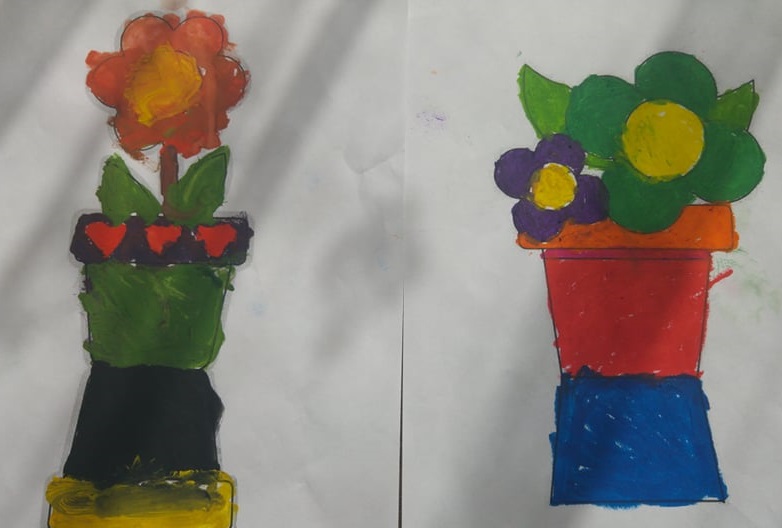 ATVIRUTĖS MAMAI„TAU,  MAMYTE“
IŠKIRPTOS  IR NUSPALVINTOS PASIRINKTOMIS SPALVOMIS, DAILĖS PRIEMONĖMIS
ATVIRUTĖS MAMAI„TAU,  MAMYTE“IŠKIRPTOS  IR NUSPALVINTOS PASIRINKTOMIS SPALVOMIS, DAILĖS PRIEMONĖMIS
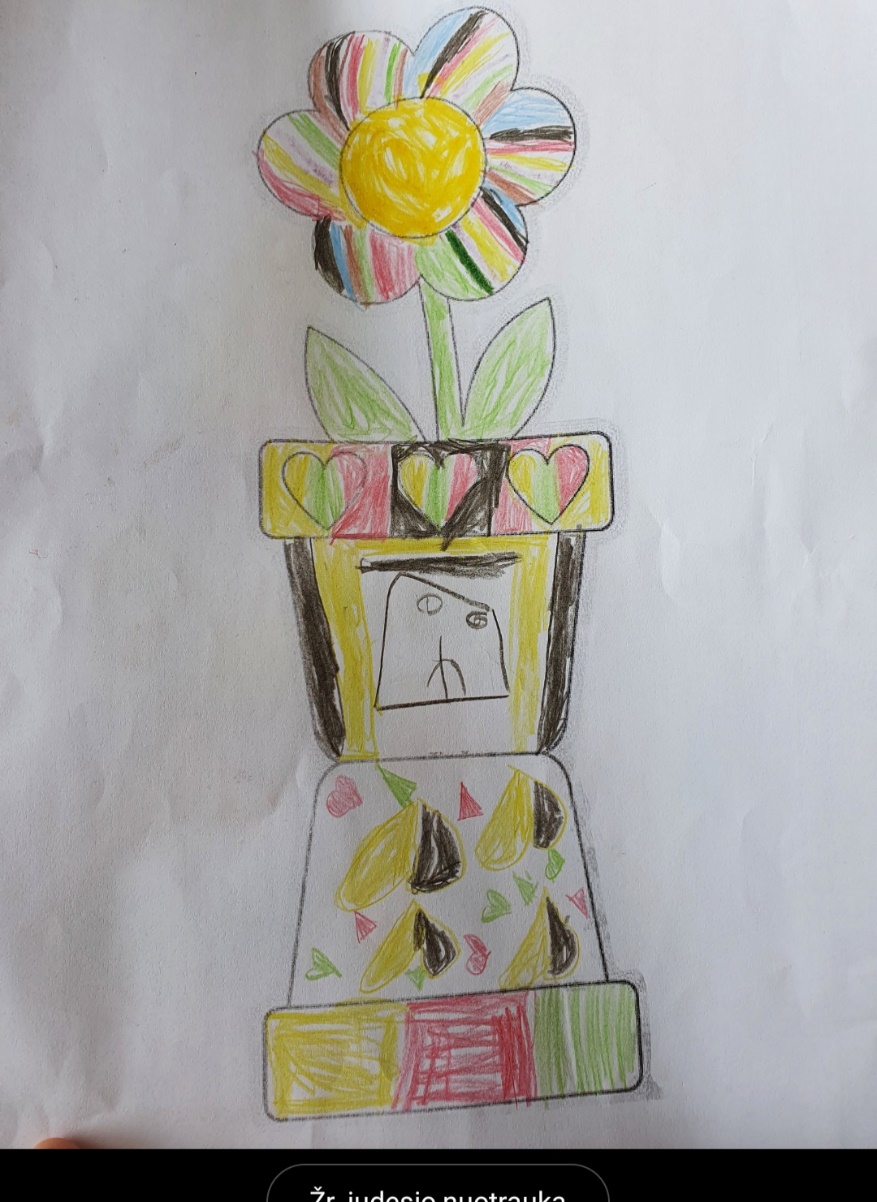 SKAITMENŲ IR SPALVŲ ĮTVIRTINIMAS
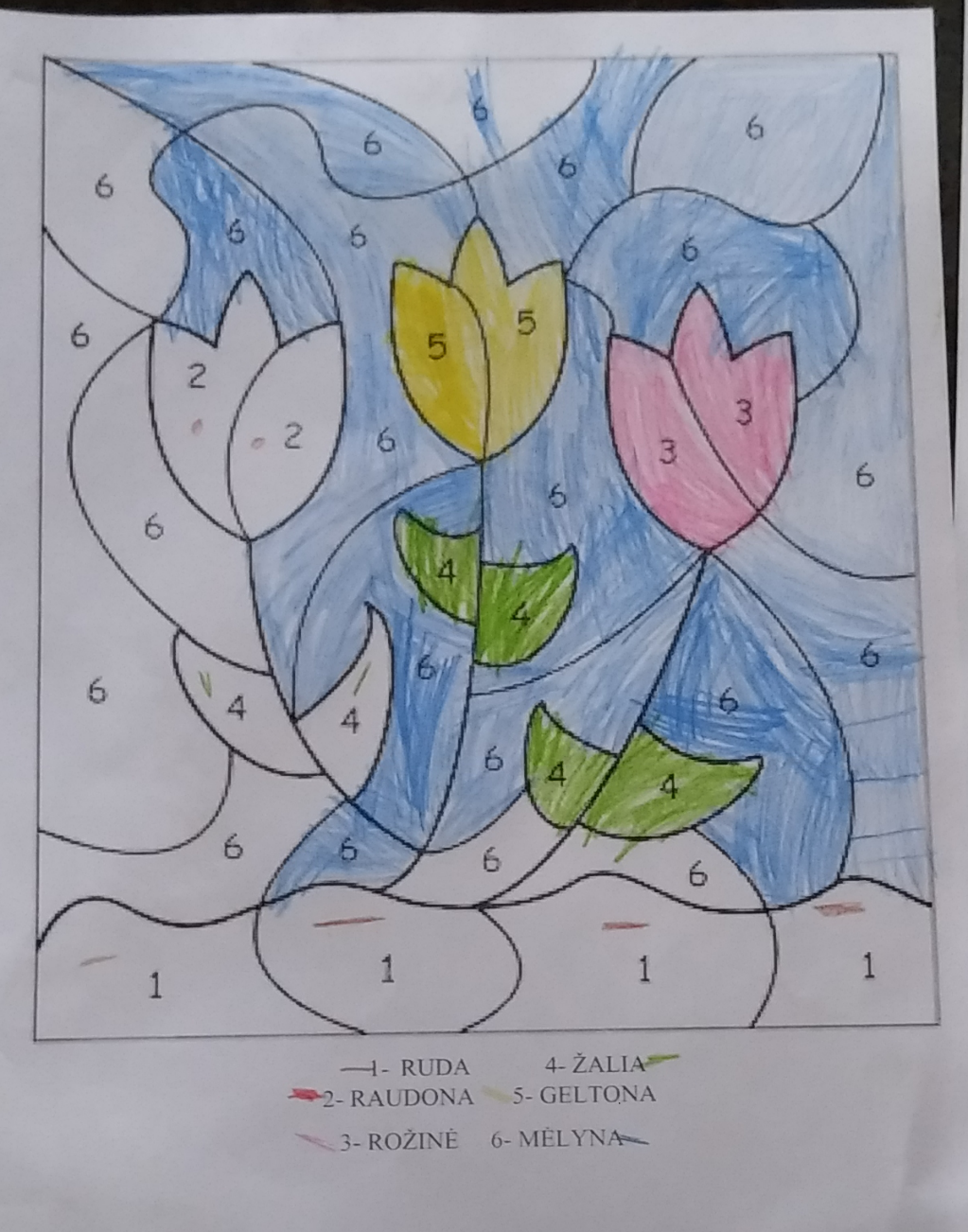 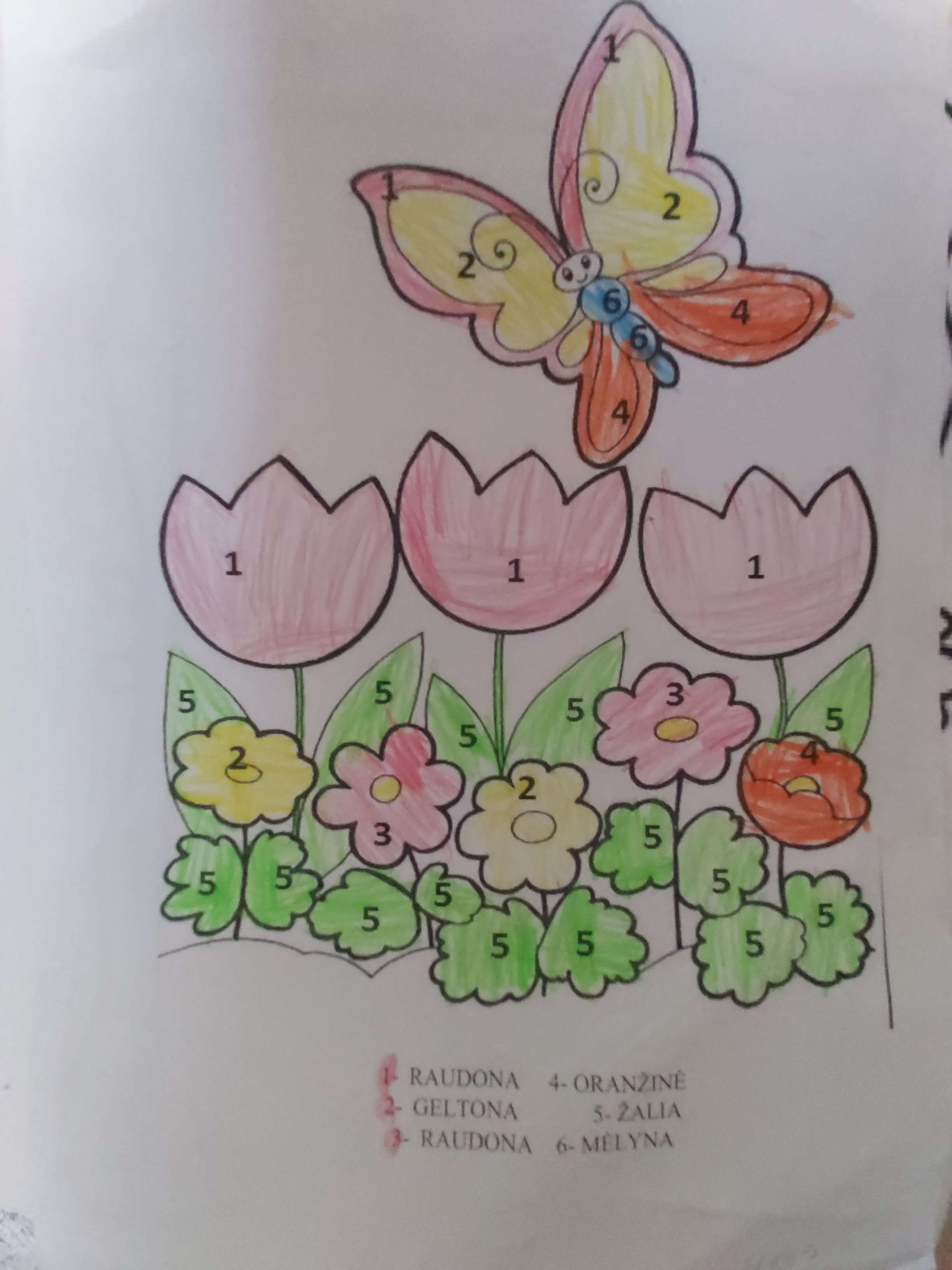 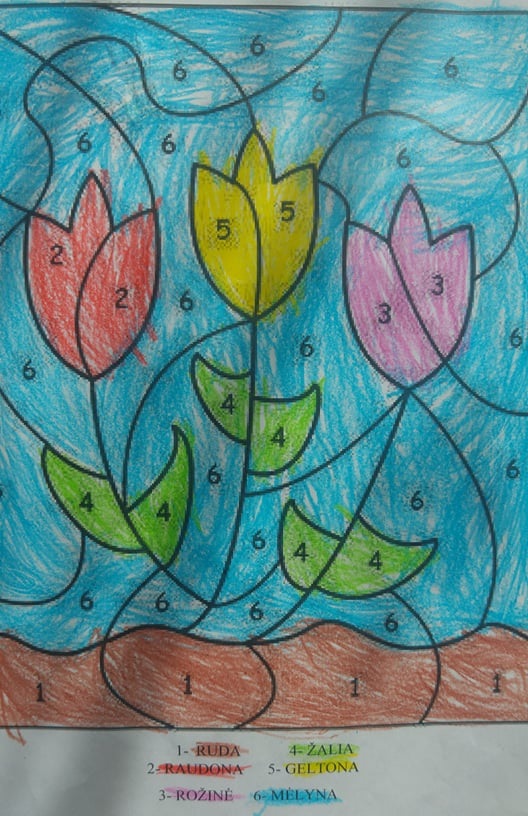 DĖLIONĖS UŽDUOTIS-  REIKIA IŠKIRPTI IR SUDĖLIOTI
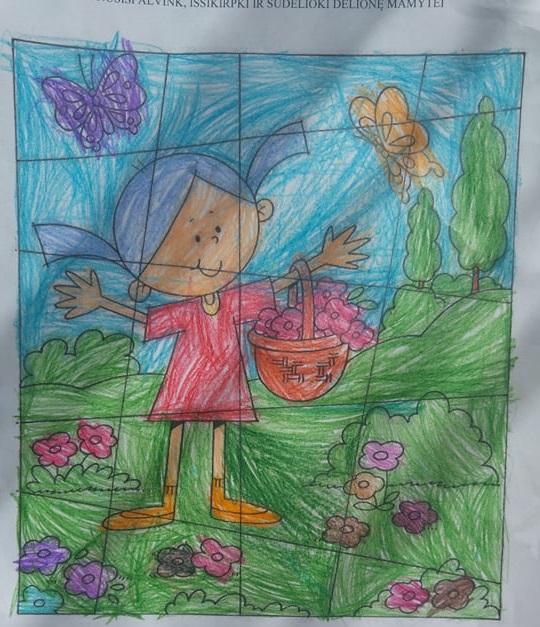 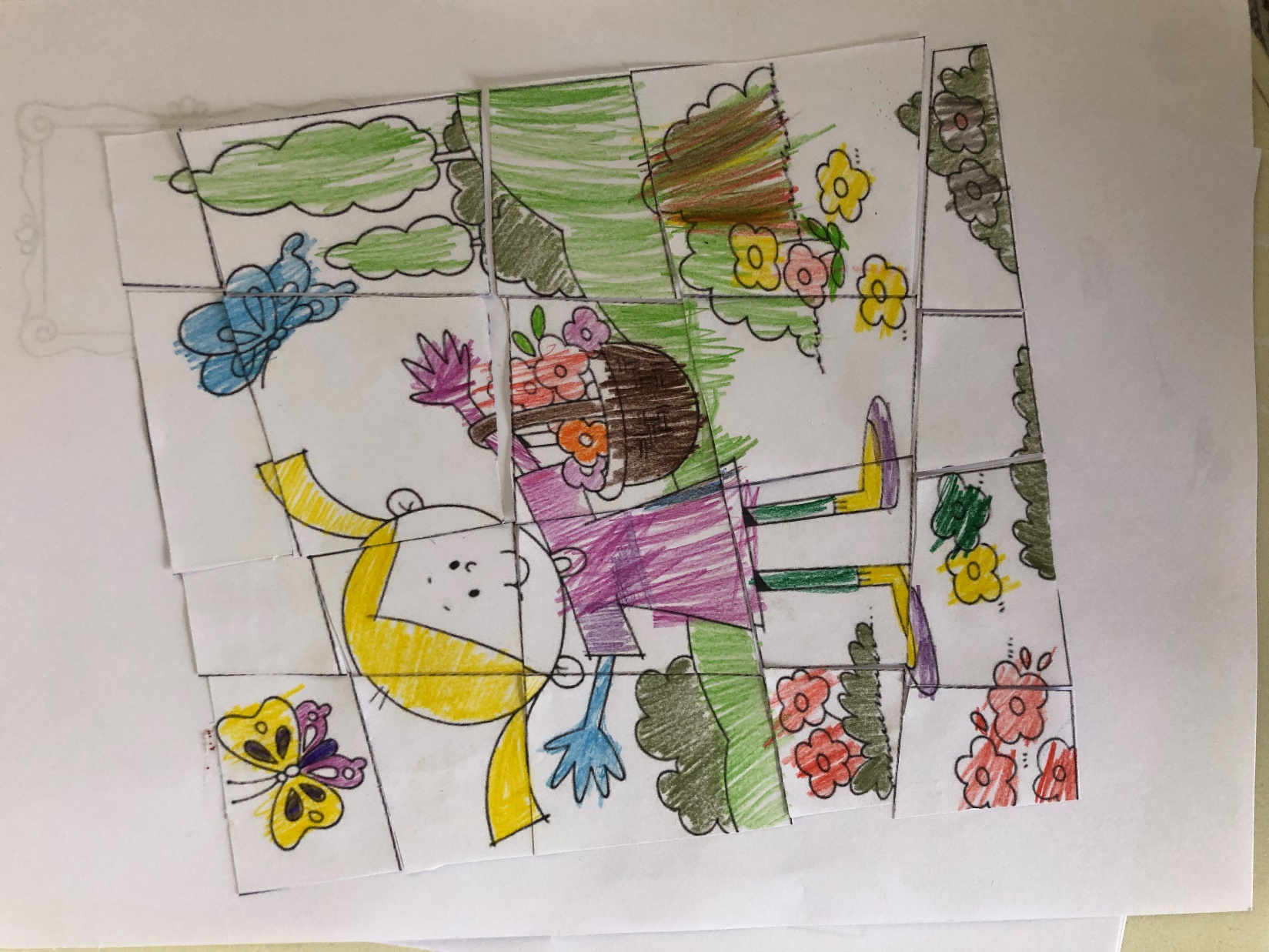 LAVINAME RANKĄ : APVEDŽIOJOME  IR NUSPALVINOME  GĖLES MAMYTĖMS IR „VEDĖME“ PER LABIRINTUS
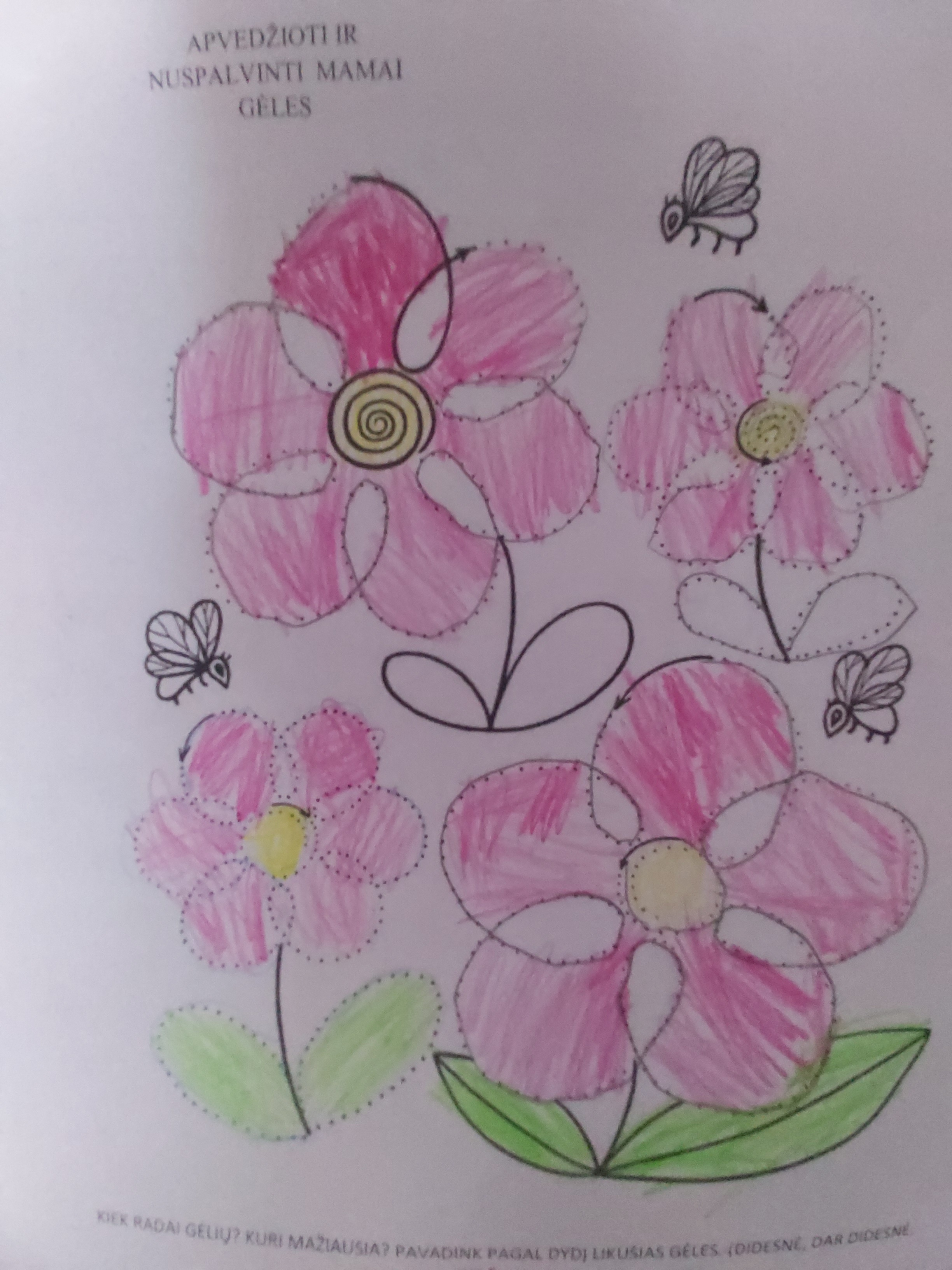 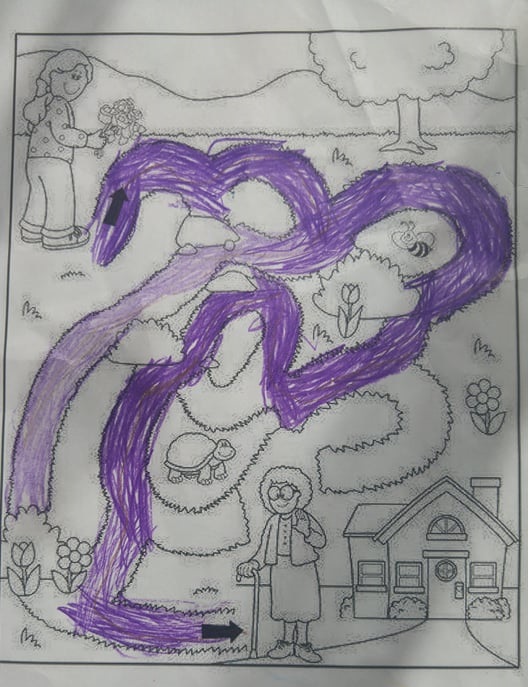 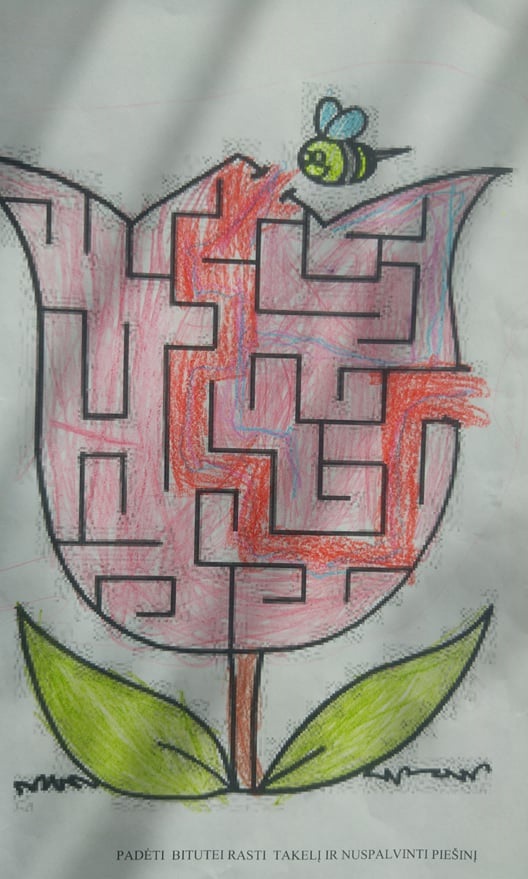 SPRENDĖME GALVOSŪKIUS- IEŠKOJOME  SKIRTUMŲ PATEIKTOJE  UŽDUOTYJE
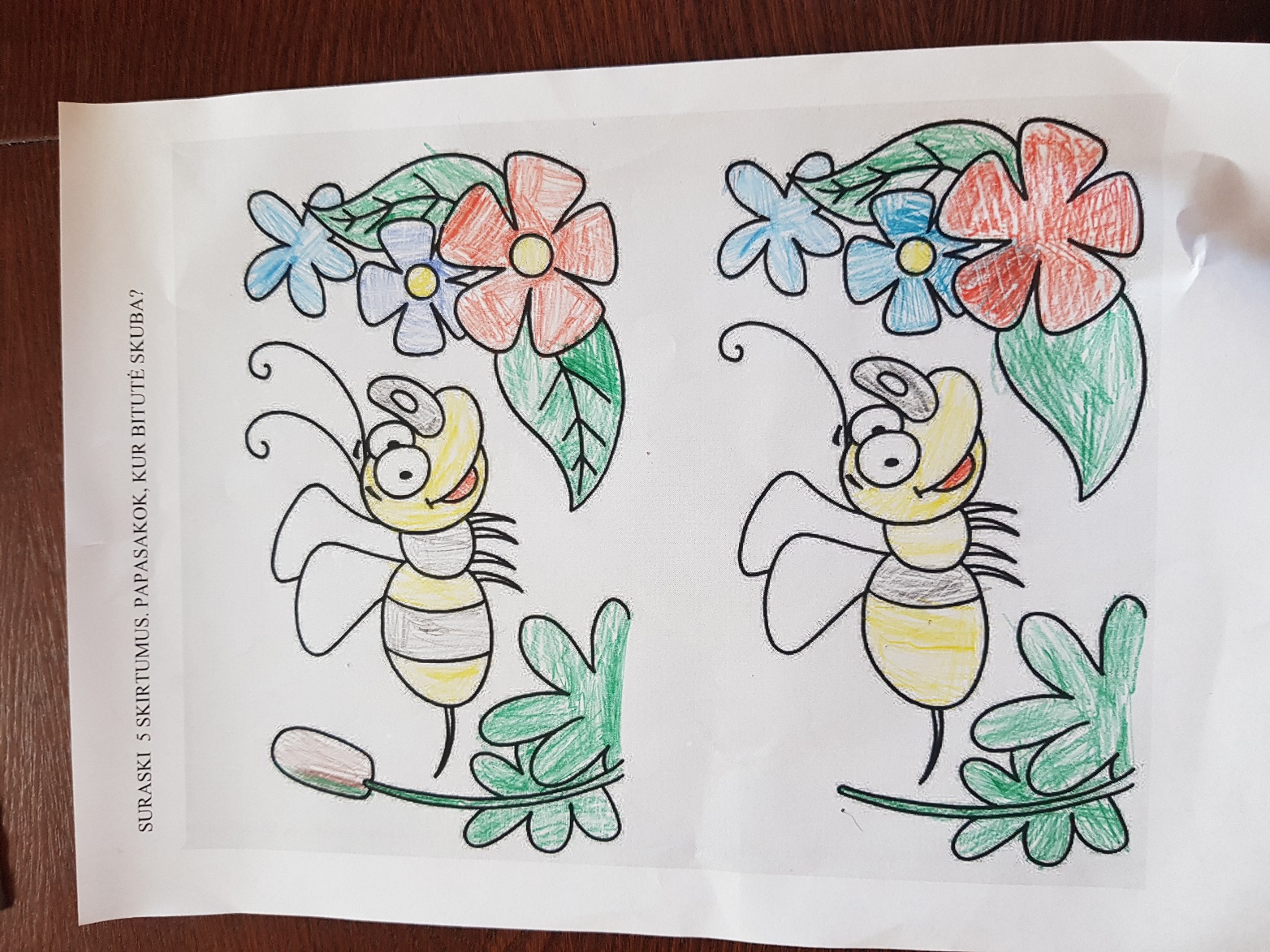 MENINĖ  RAIŠKA - PROCESE  IR JAU SUKURTA 
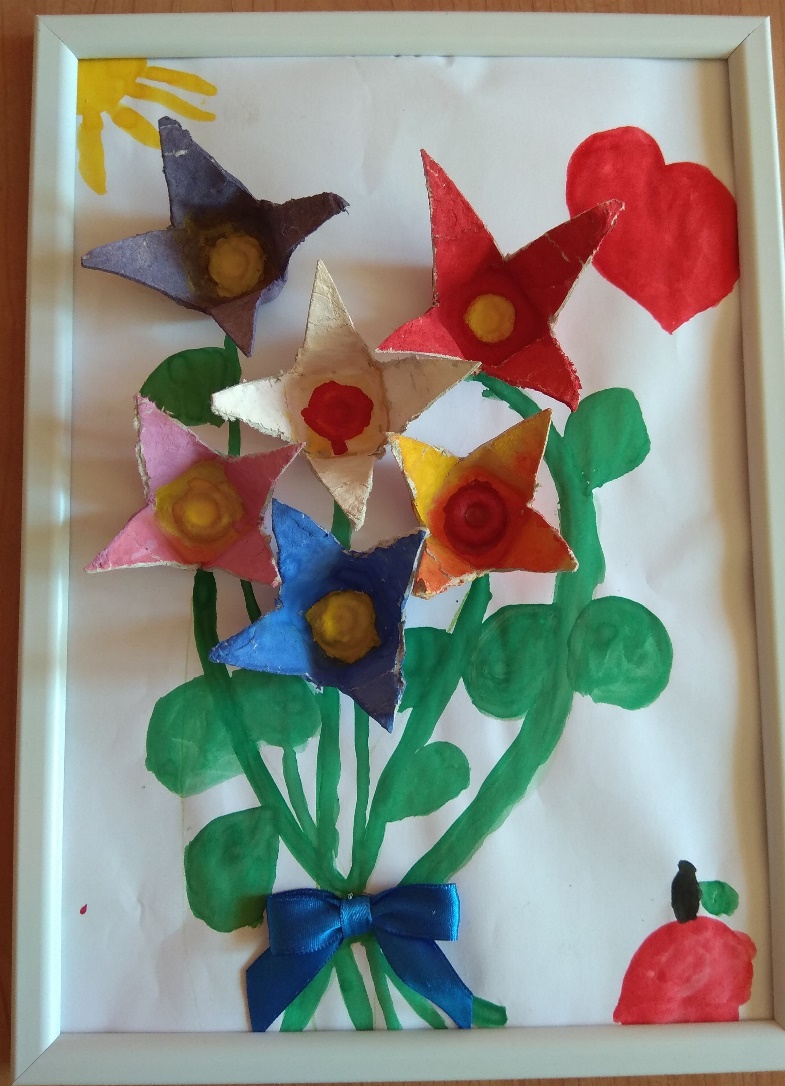 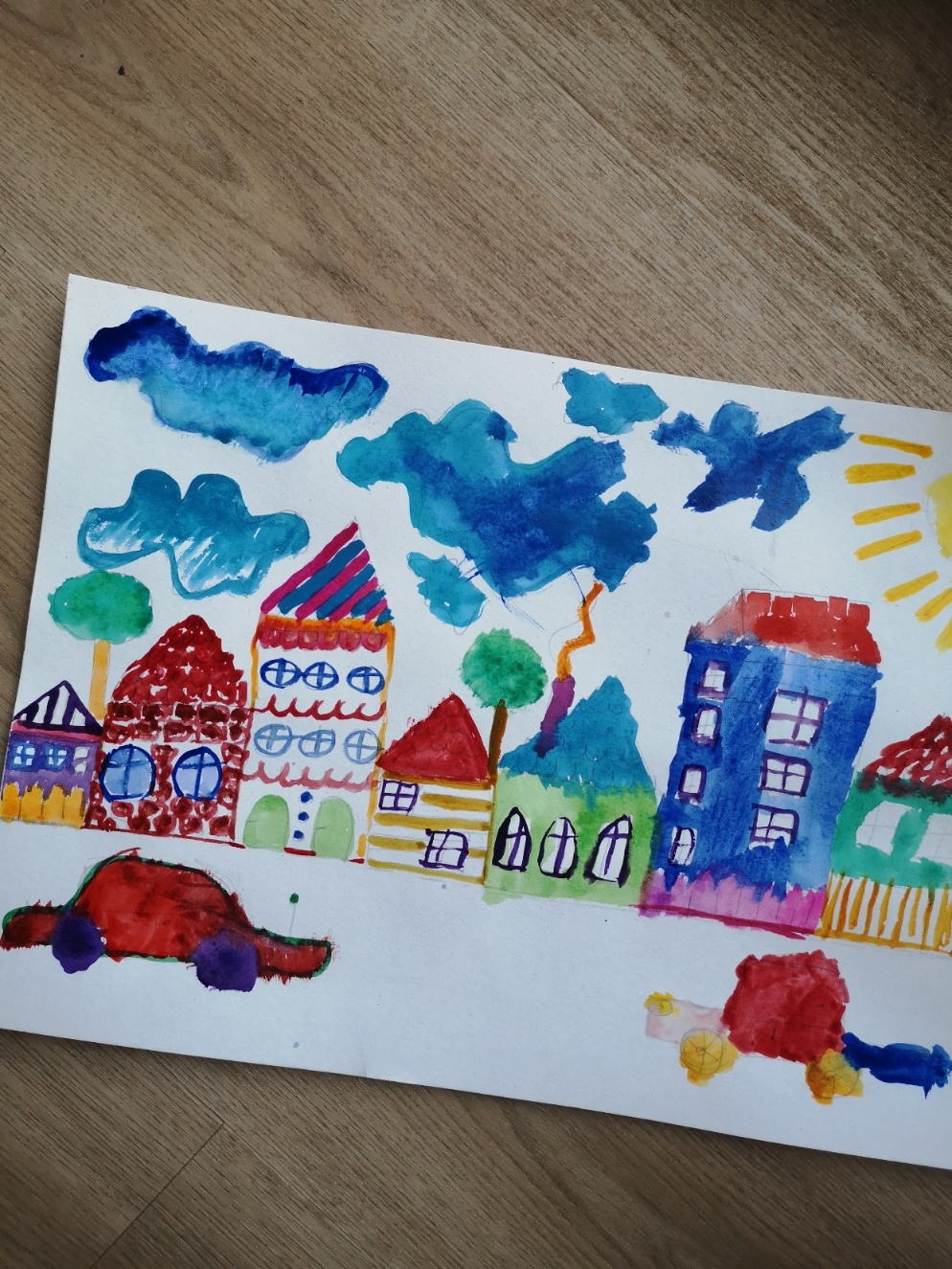 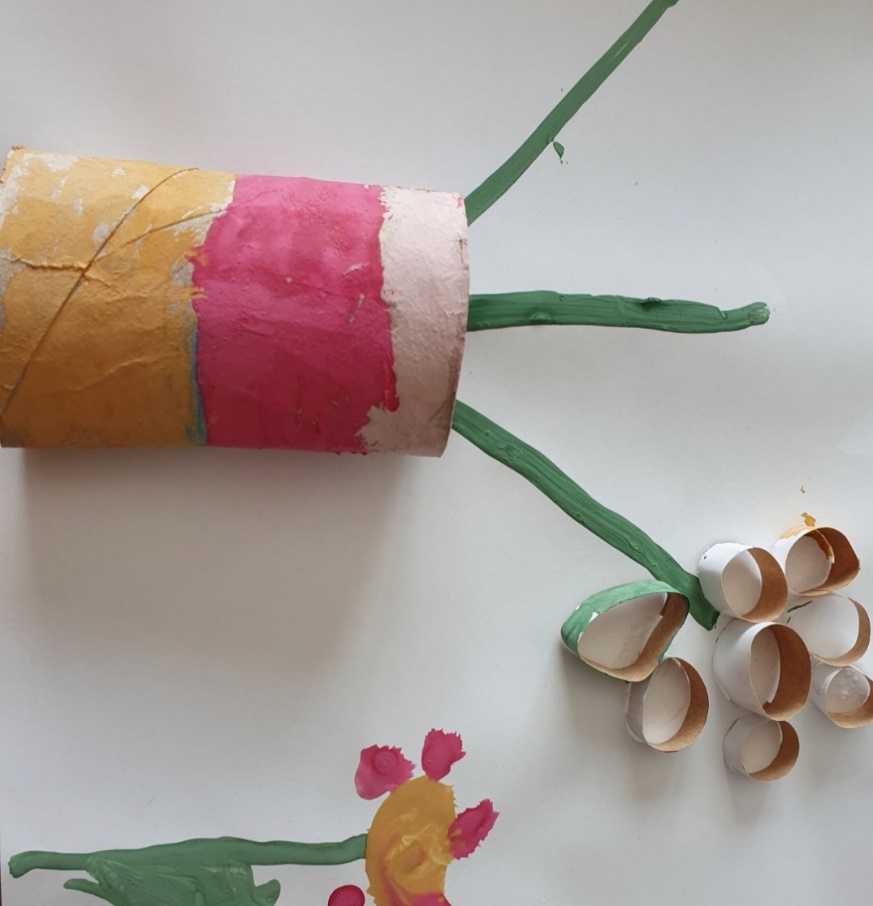 KAI KURIE UGDYTINIŲ TĖVELIAI  ATSIŽVELGĖ Į PRAŠYMĄ  REFLEKTUOTI APIE VAIKO PASIRINKTOS VEIKLOS PROCESĄ- ANT VEIKLOS PARAŠYTI KOMENTARAI APIE SŪNAUS DARBELĮ IR JO PASIEKIMUS
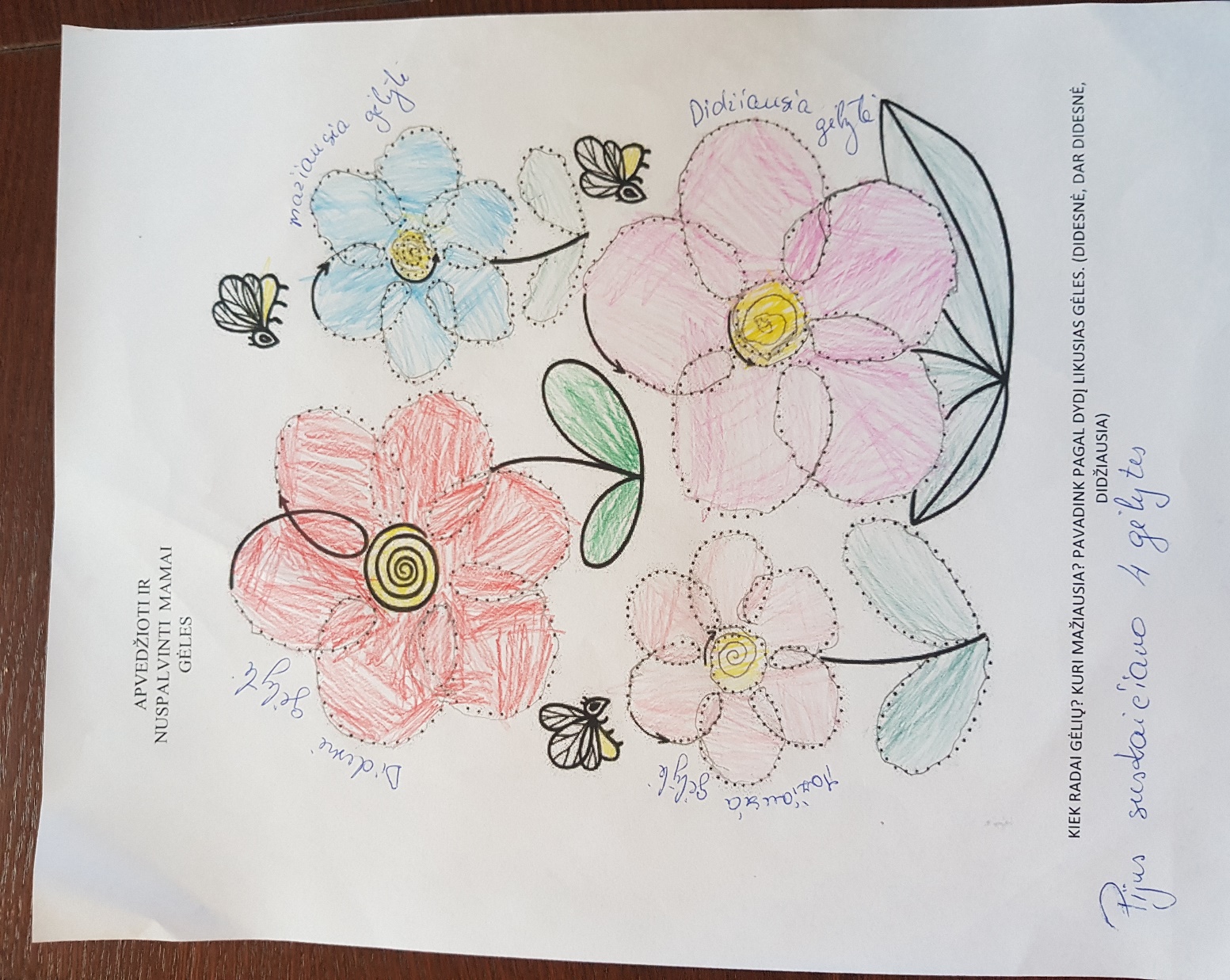 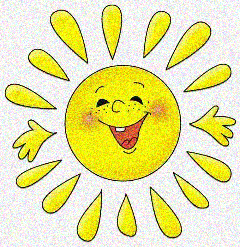 DĖKOJAME  UŽ BENDRADBIAVIMĄ
Kaunas
2020 05 04